Verein Geschichte Thierachern
Vereinskonzept
Der Verein Geschichte Thierachern
Gegründet am 05. Dezember 2017

Anlass:
Die damalige Arbeitsgruppe «Historisches Thierachern» (heute der Verein Geschichte Thierachern) hat im Auftrag der Einwohnergemeinde das Buch «Thierachern – eine Reise durch Raum und Zeit» geschaffen und 2019 veröffentlicht
Bewahren und pflegen der viele historischen Dokumente und Daten, die im Buch nicht berücksichtigt werden konnten, aber für die Geschichte von Thierachern wichtig sind
22.06.2022
Verein Geschichte Thierachern
2
Vereins-Statuten
Artikel 2:

Der Verein bezweckt:
Die Erforschung und Aufarbeitung der Geschichte der Gemeinde Thierachern
Die Veröffentlichung in Buchform, in Ausstellungen, im Internet und in anderen geeigneten Medien
Die Beschaffung der finanziellen Mittel für seine Aktivitäten
22.06.2022
Verein Geschichte Thierachern
3
Konzept
Daten aus verschiedenen Quellen sammeln


Herausfiltern der historischen Daten

Ordnen, strukturieren, zuordnen

Elektronische Archivierung
		      	  Physische Ablage

Archivierung, Bewirtschaftung
    Publikationen, Vorträge, Führungen
22.06.2022
Verein Geschichte Thierachern
4
Erfassung
Dokumentation
22.06.2022
Verein Geschichte Thierachern
5
Archivlisten
Dokumentation
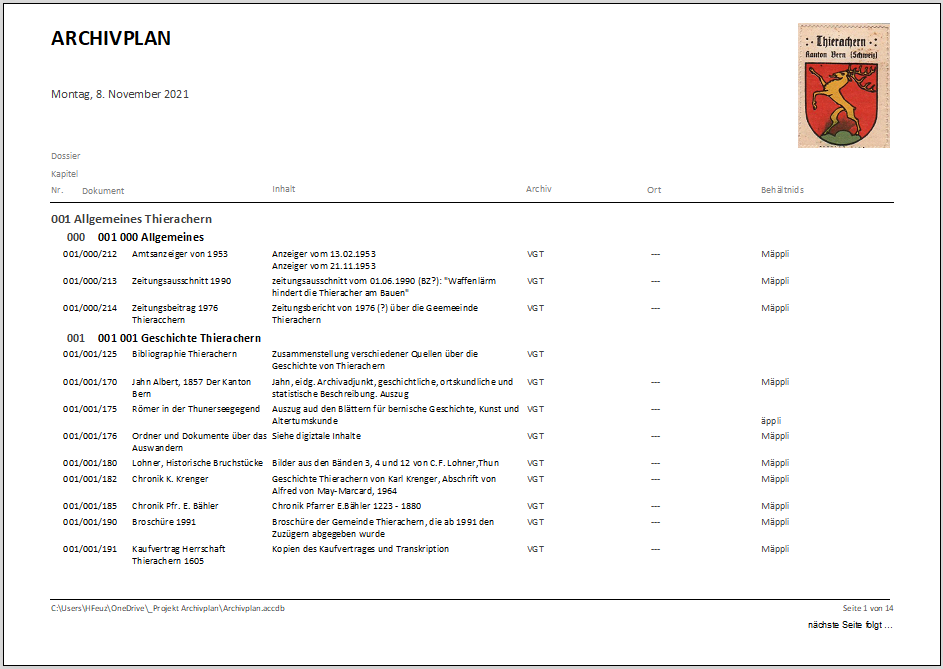 22.06.2022
Verein Geschichte Thierachern
6
Mitglied werden
Artikel 3 der Vereinsstatuten:

Erwerb:
Natürliche und juristische Personen sowie Körperschaften des öffentlichen Rechts können auf Gesuch hin als Vereinsmitglieder aufgenommen werden
Der Vorstand entscheidet über die Aufnahme aufgrund einer schriftlichen Beitrittserklärung. Er kann den Beitritt ohne Angaben von Gründen ablehnen
22.06.2022
Verein Geschichte Thierachern
7
Beitrittserklärung
Ja, ich möchte Mitglied werden:

	Name, Vorname:
	Adresse:
	PLZ Ort:
	Tel.:
	Mobile:
	Mail:
Senden an:	Verein Geschichte Thierachern
	per Adresse Alfred Schneiter
	Eggplatz 4a
	3634 Thierachern
22.06.2022
Verein Geschichte Thierachern
8